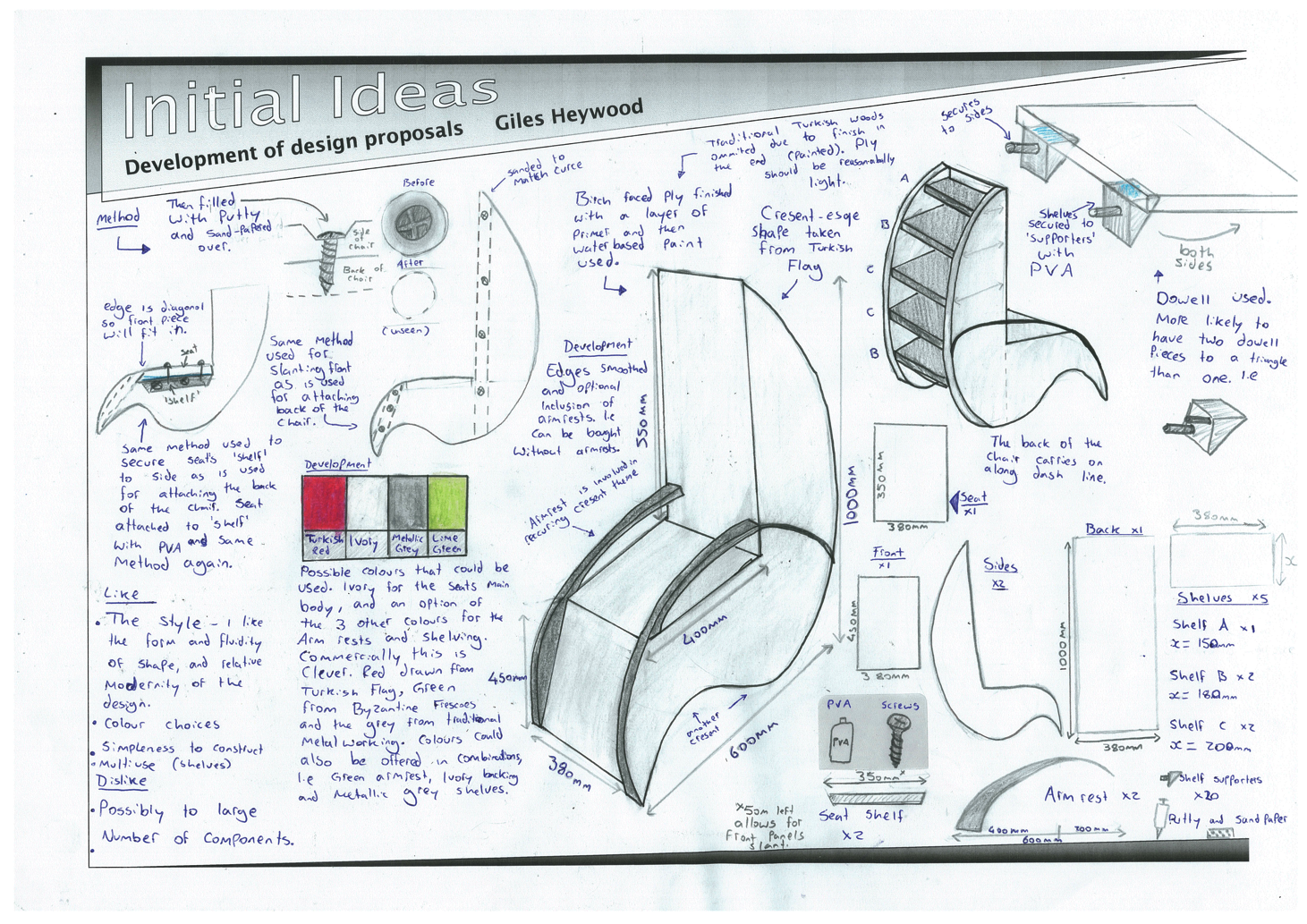 Sketching Techniques - Drawings must be 3D -Use wire frames to make 3D crates- Add colour and tone – but less is moreRemember the light source will come from one direction-Add thick and thin lines to show depth.Drawings must be fully annotated – Use the prompts below to help you:
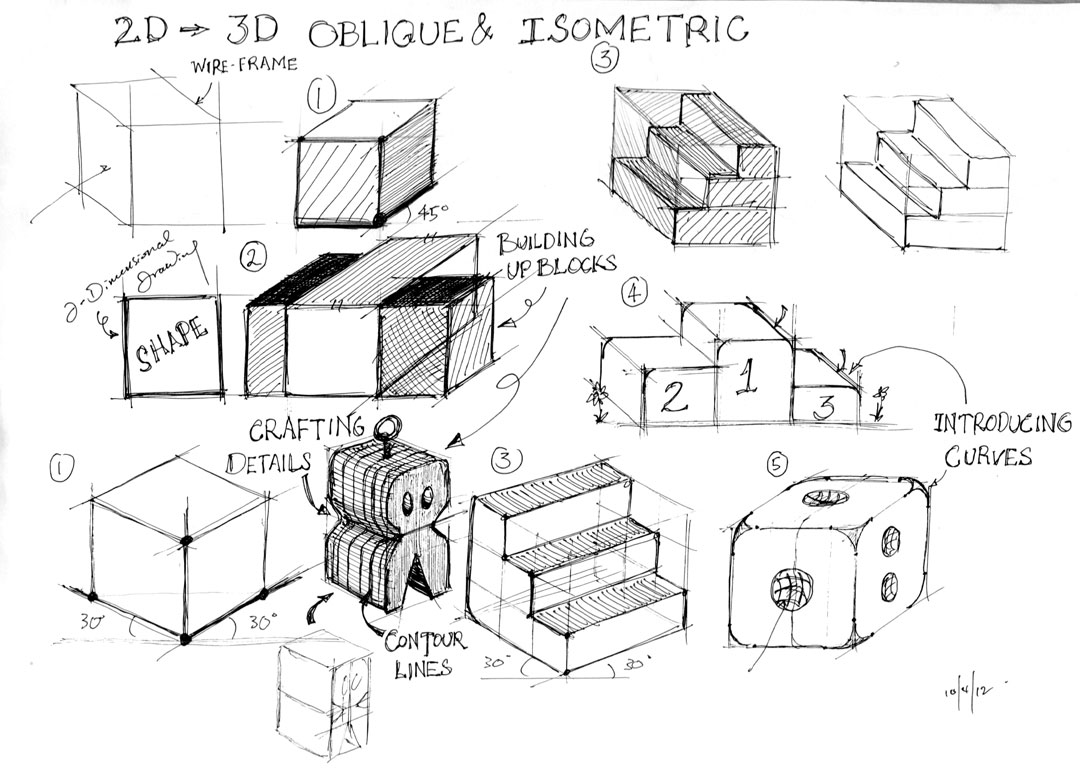 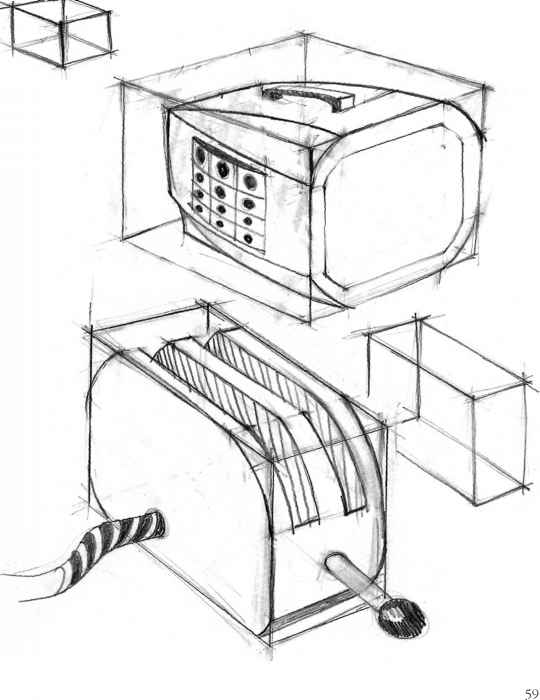 Crating Technique

-Draw a 3D wire frame
Which is the same basic 
Shape of the object
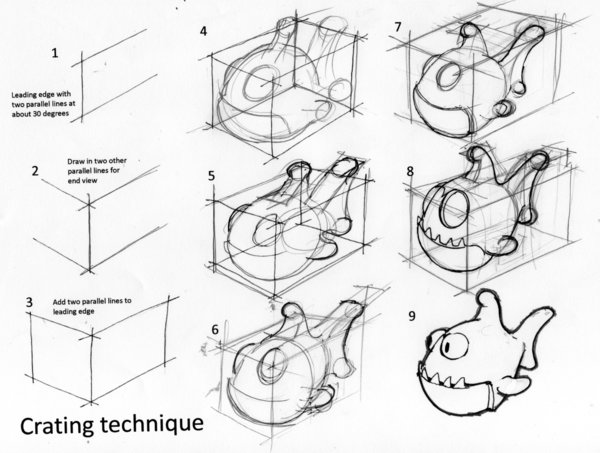 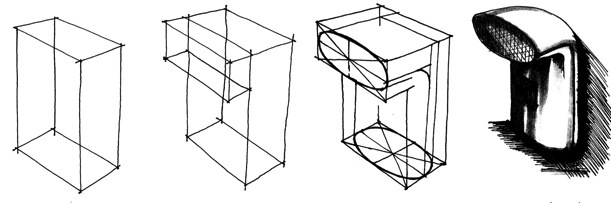 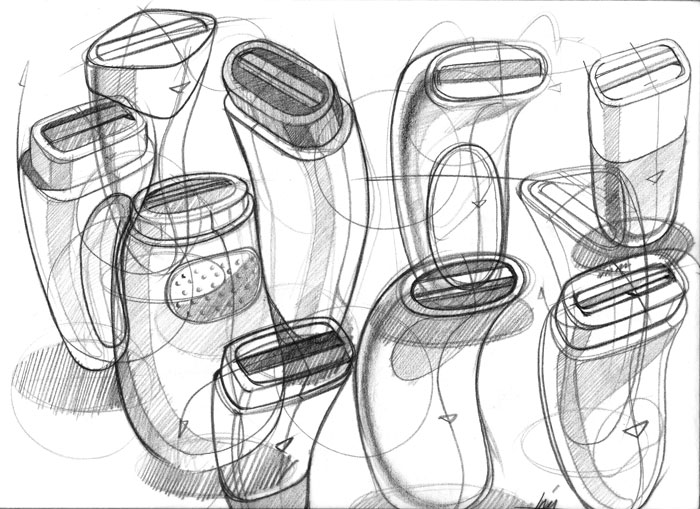 Components to draw
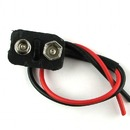 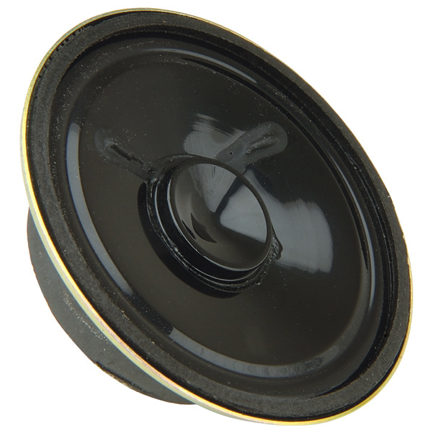 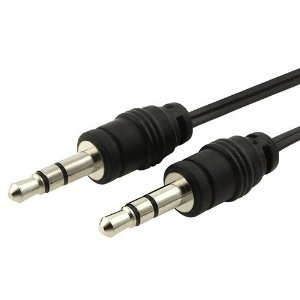 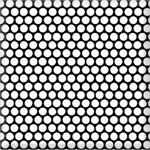 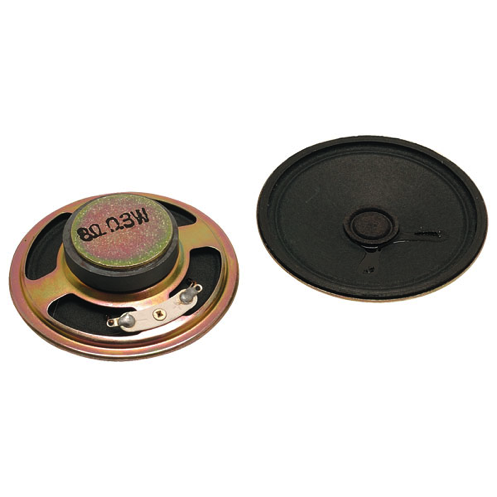 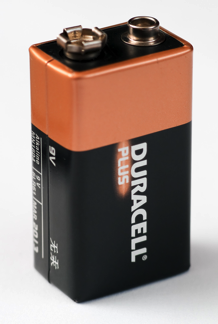 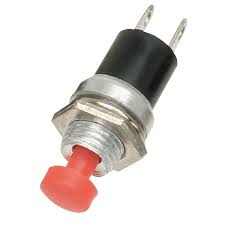 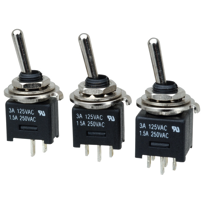 Basic 3D Shapes
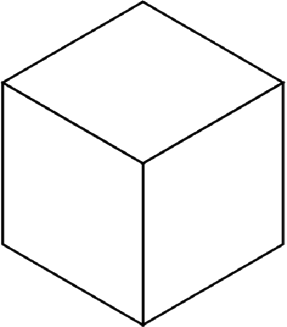 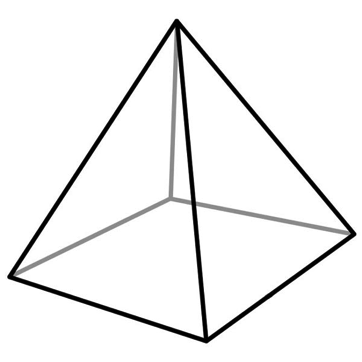 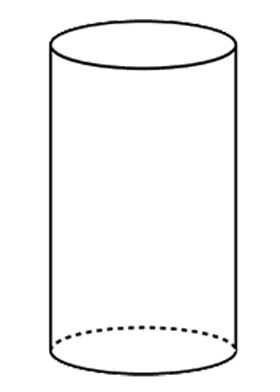 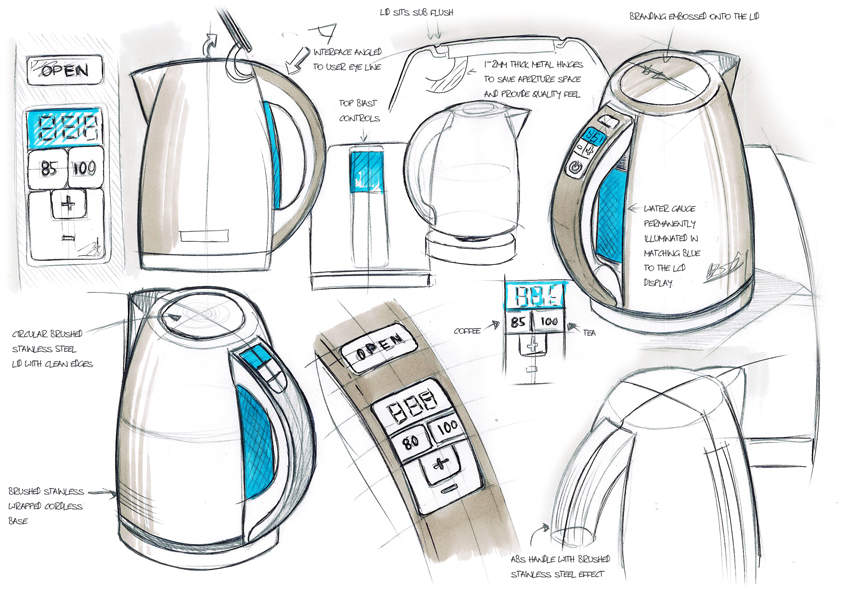